ALTERED MENTAL STATUS
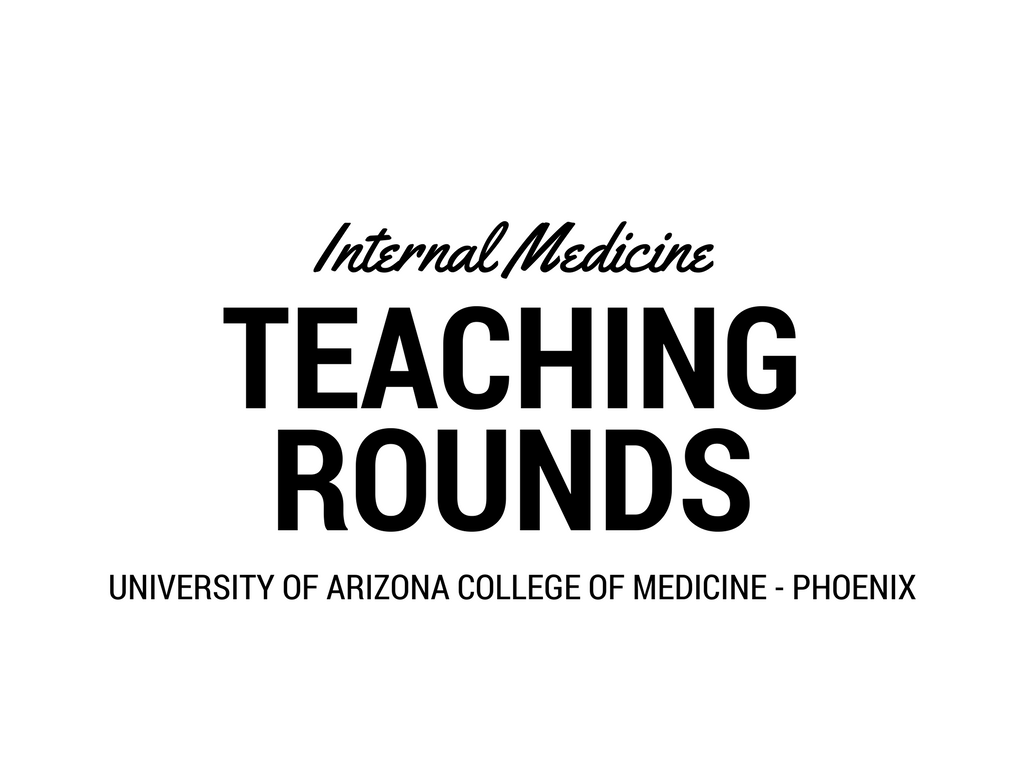 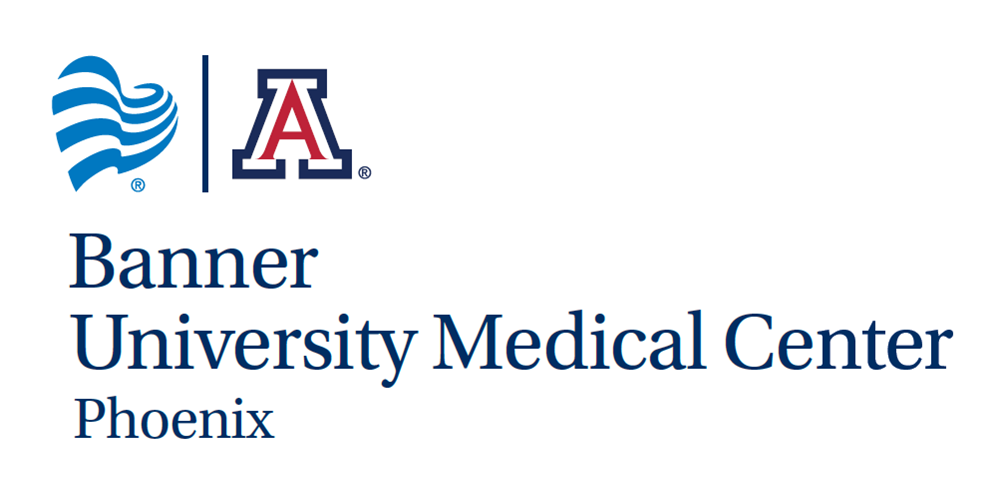 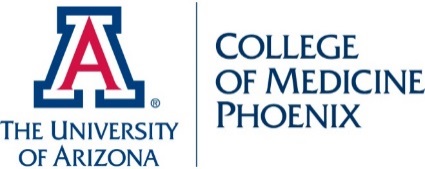 DELIRIUM VS. DEMENTIA
[Speaker Notes: REMEMBER TO TEACH students THAT ENCEPHALOPATHY IS a more appropriate word for notes – builds good habits :-D]
CUASES OF ALTERED MENTATION AKA ENCEPHALOPATHY
Alcohol 
Endocrine, electrolytes, encephalopathy 
Insulin 
O2, Opiates 
Uremia
Trauma 
Infection, intra-crania 
Poisoning 
Seizure, stroke, sepsis, shock
Diagnosis
RUN your differential  Thorough history and physical, talk to family/friends  of the patient, medication list  
EKG, CBC, CMP, TSH, Cultures (blood and urine), Imaging (CT head, echo)
Overdose panel
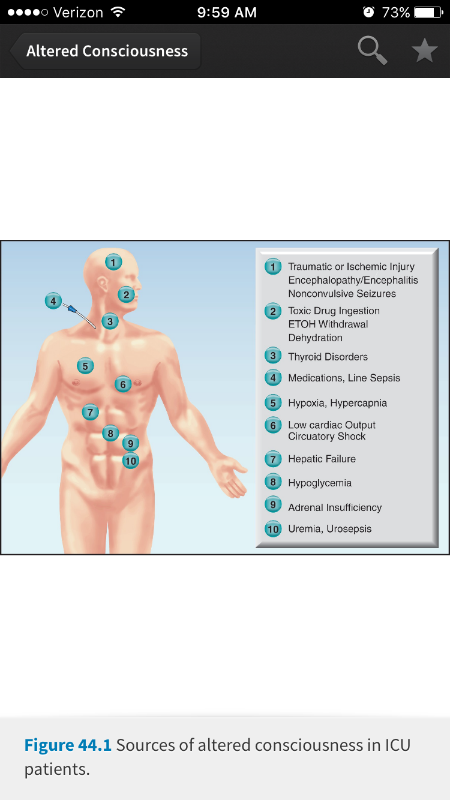 [Speaker Notes: Fever//Roth's spots// Osler's nodes// Murmur//Janeway lesions// Anemia// Nail hemorrhage (splinter hemorrhages)// Emboli]
Treatment
Ways to prevent delirium: 
Quiet time/Quiet ICU, patient direct music, reinforce sleep-wake cycle, regular orientation, use of hearing aids/glasses. 
Early mobility may also help 
NO MEDICATIONS are FDA approved for treatment or prevention of delirium
MKSAP High Yield
Treatment for delirium: Identify and treat underlying cause, continue nutrition and hydration, prevent complications 
Ways to prevent delirium: 
Quiet time/Quiet ICU, patient direct music, reinforce sleep-wake cycle, regular orientation, use of hearing aids/glasses. 
Early mobility may also help 
NO pharmacologic therapy to prevent or treat delirium
Value
NO pharmacologic therapy FDA approved to prevent or treat delirium!
Don’t prescribe cholinesterase inhibitors for dementia without periodic assessment for perceived cognitive benefits and adverse gastrointestinal effects.
Avoid physical restraints to manage behavioral symptoms of hospitalized older adults with delirium.
Don’t prescribe a medication without conducting a drug regimen review.